R
F
T
I
S
C
O
A
N
R
N
T
I
H
S
I
-
1
.
31
10
A free CD of this message will be available following the service
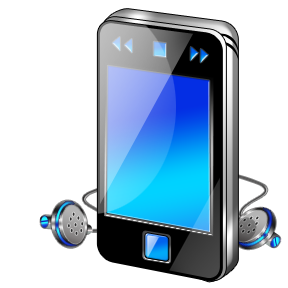 It will also be available for podcast later this week at calvaryokc.com
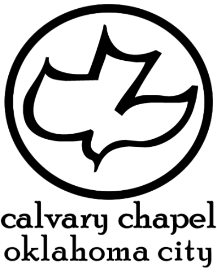 ,
,
Woman  without her man  is nothing.
!
,
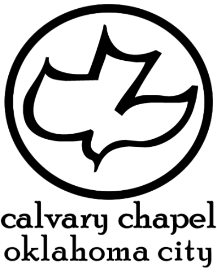 N
O
1.10-31
A
S
I
I
N
H
C
T
R
T
R
S
I
F
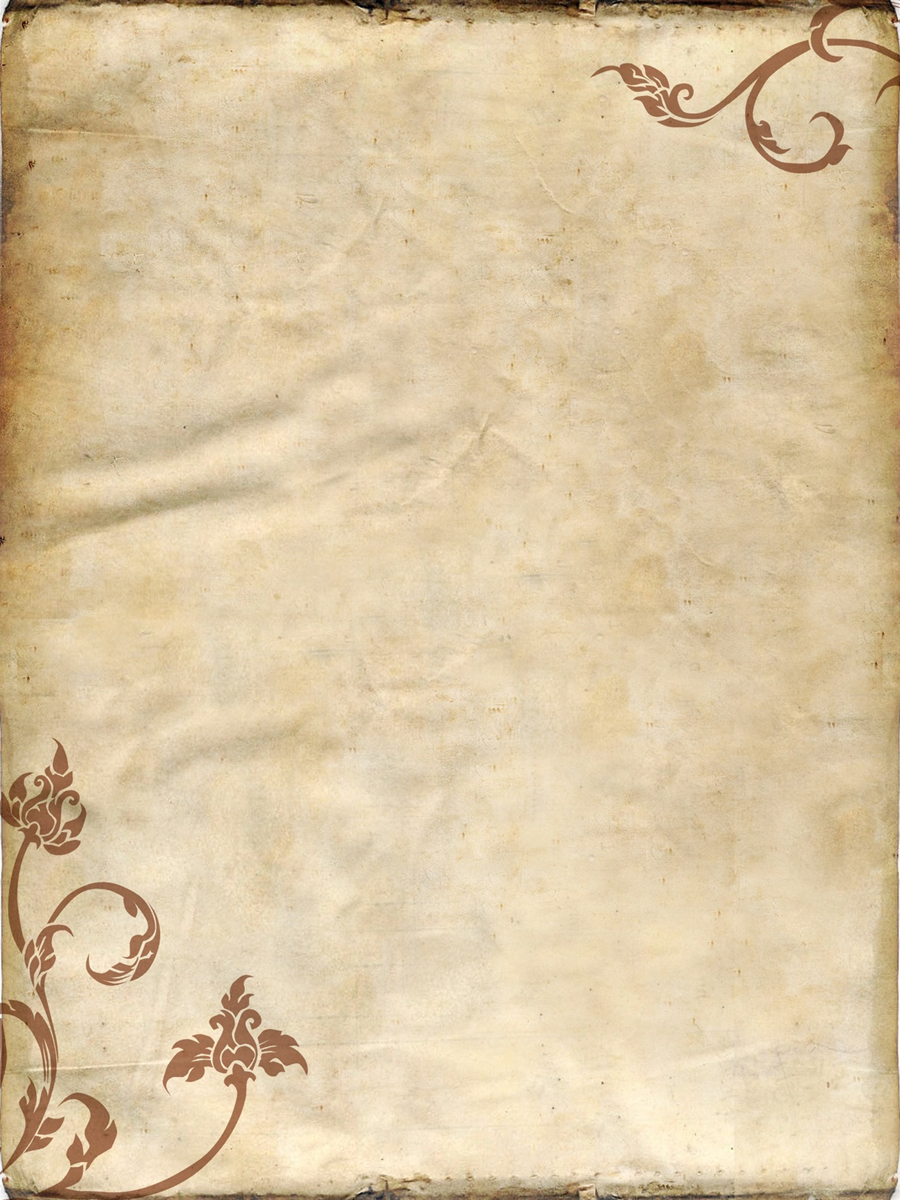 Fool!
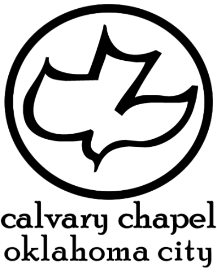 N
O
1.10-31
A
S
I
I
N
H
C
T
R
T
R
S
I
F
Gal. 6.1 - Brethren, if a man is overtaken in any trespass, you who are spiritual restore such a one in a spirit of gentleness, considering yourself lest you also be tempted.
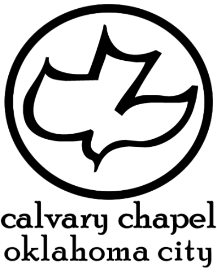 N
O
1.10-31
A
S
I
I
N
H
C
T
R
T
R
S
I
F
Gal. 5.16 - But if you bite and devour one another, beware lest you be consumed by one another!
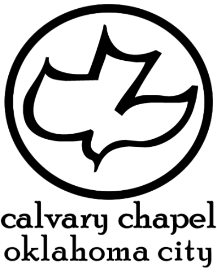 N
O
1.10-31
A
S
I
I
N
H
C
T
R
T
R
S
I
F
Paul – Apostle to the gentiles
Apollos – educated sophisticates
cephas – traditional judiazers
cHrist – fundamental conservatives
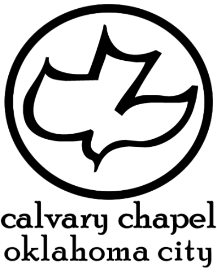 N
O
1.10-31
A
S
I
I
N
H
C
T
R
T
R
S
I
F
C. H. Spurgeon – “I bless God that there are so many denominations. If there were not men who differed a little in their creeds, we should never get as much gospel as we do . . . God has sent different men to defend
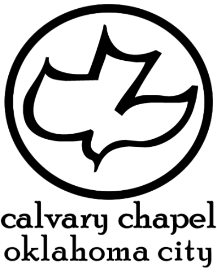 N
O
1.10-31
A
S
I
I
N
H
C
T
R
T
R
S
I
F
different kinds of truth; but Christ defended and preached all . . . Christ's testimony was perfect.”
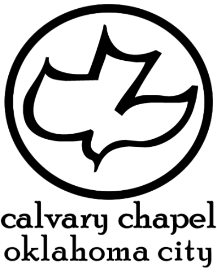 N
O
1.10-31
A
S
I
I
N
H
C
T
R
T
R
S
I
F
Acts 2:38 - … Repent, and let every one of you be baptized in the name of Jesus Christ for the remission of sins;
With a view towards
Because of
You need to reach for the brass ring
He Jumped for joy
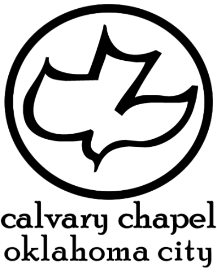 N
O
1.10-31
A
S
I
I
N
H
C
T
R
T
R
S
I
F
Wanted with a view towards  bank robbery …
Wanted
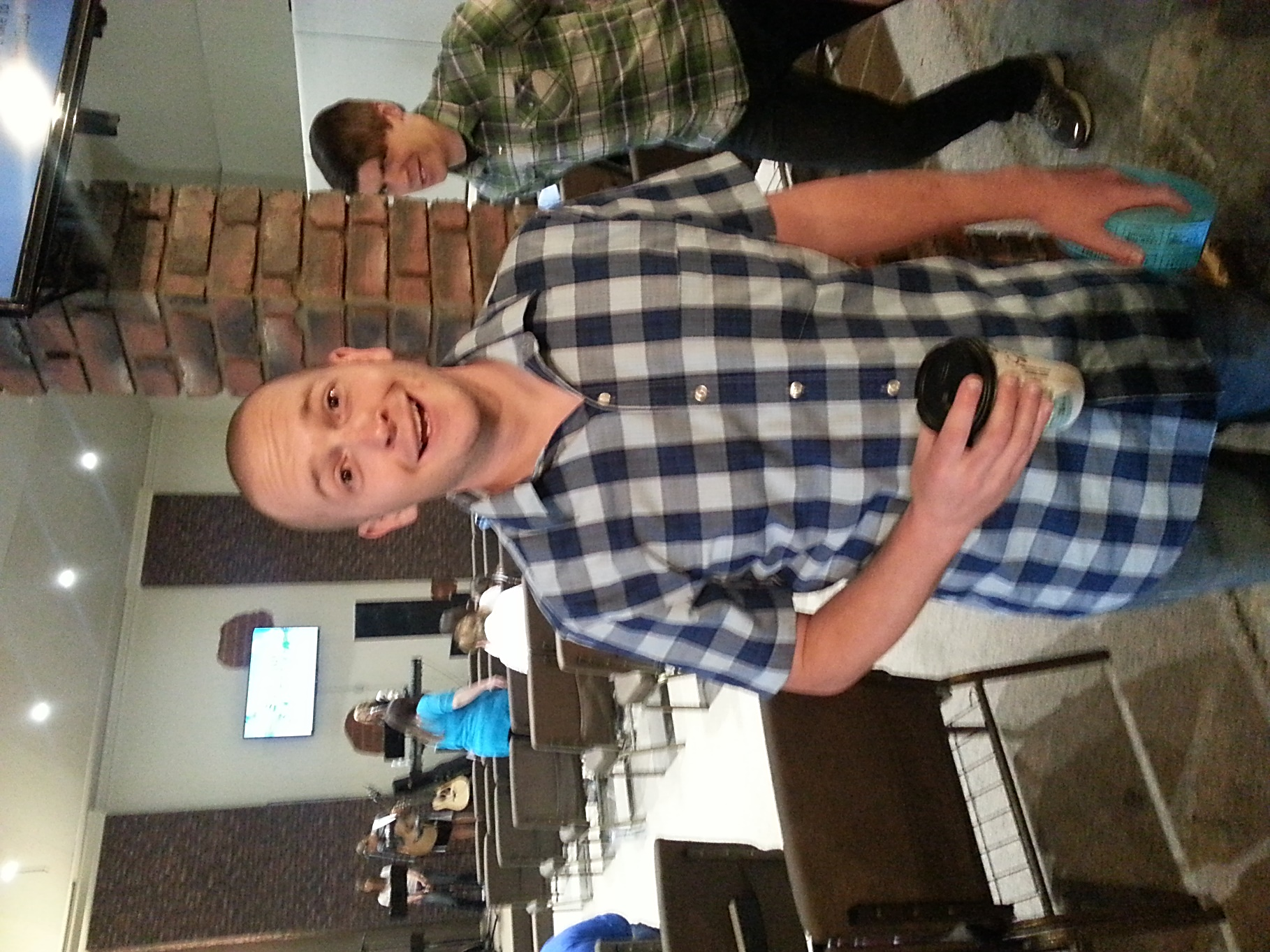 Wanted because
of   bank robbery …
For
Bank Robbery
Scott Whitacre
Dead or Alive
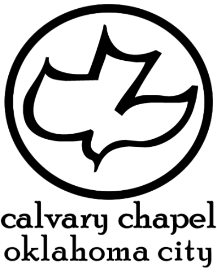 N
O
1.10-31
A
S
I
I
N
H
C
T
R
T
R
S
I
F
Luke 23.43 - … Assuredly, I say to you, today you will be with Me in Paradise.
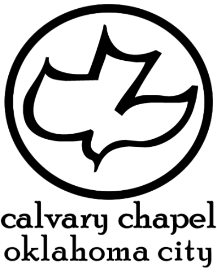 N
O
1.10-31
A
S
I
I
N
H
C
T
R
T
R
S
I
F
Jew:
Religious:
Jesus is a stumbling block
Secularist:
Greek:
Jesus is foolishness
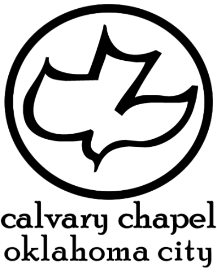 N
O
1.10-31
A
S
I
I
N
H
C
T
R
T
R
S
I
F
For you see your
calling, brethren,
that not        
wise according
to the flesh, not
            mighty,
not            noble,
are called.
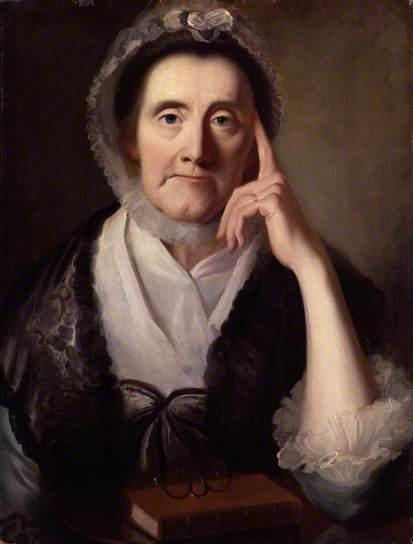 m
any
m
any
m
any
Selina Hastings, Countess of Huntingdon
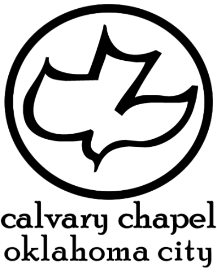 N
O
1.10-31
A
S
I
I
N
H
C
T
R
T
R
S
I
F
Noble – eugenēs; well born
Base things – agenēs; not born
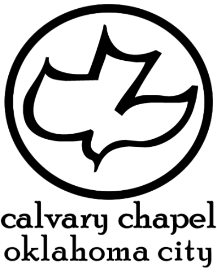 N
O
1.10-31
A
S
I
I
N
H
C
T
R
T
R
S
I
F
Winston Churchill –”Certain it is that while men are gathering knowledge and power with ever-increasing speed, their virtues and their wisdom have not shown any notable improvement as the centuries have rolled.
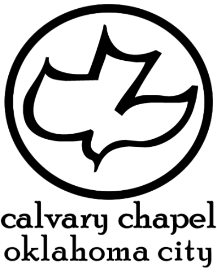 N
O
1.10-31
A
S
I
I
N
H
C
T
R
T
R
S
I
F
Under sufficient stress, starvation, terror, warlike passion, or even cold, intellectual frenzy, the modern man we know so well will do the most terrible deeds, and his modern woman will back him up.”
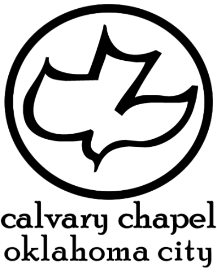 N
O
1.10-31
A
S
I
I
N
H
C
T
R
T
R
S
I
F